Priority of PT Assessments for SMAREACH
Anna Mayhew 
Jennie Sheehan
Robert Muni Lofra
May 2020
Taking into account remote working
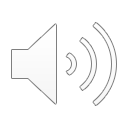 Types of appointments
Face to face – Allows for measurement and management
Video consultation– Allows for management and can collect some surrogate measurements (selected items of relevant functional tests) but not timed functional tests
However these measures will not be comparable to F2F assessments.
Allow for assessment of change – better, worse, no change
Phone consultations - Allows for management and can collect some surrogate patient reported measurements 
Recorded Video - Can collect some surrogate measurements including timed tests. Will still need follow-up by phone or video consultation
Types of appointments
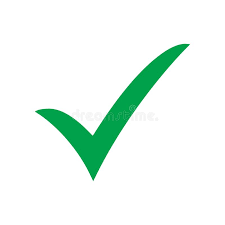 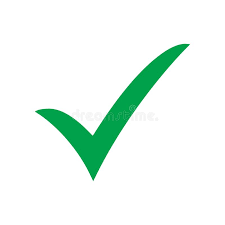 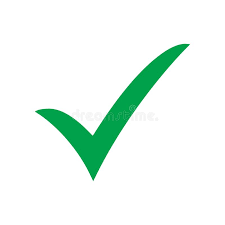 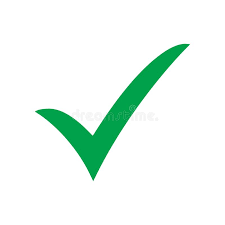 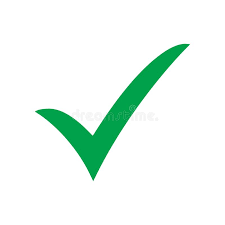 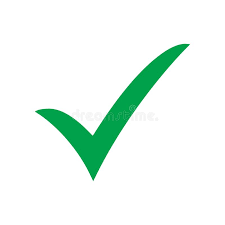 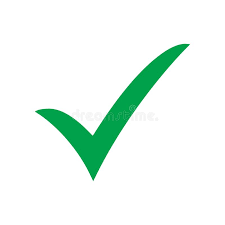 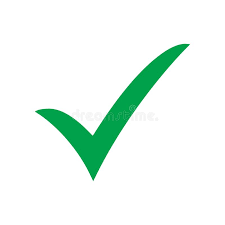 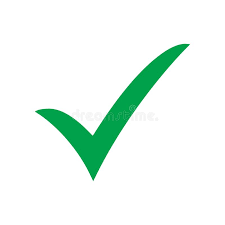 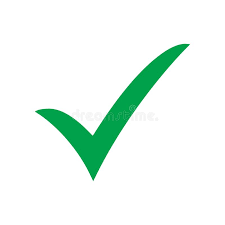 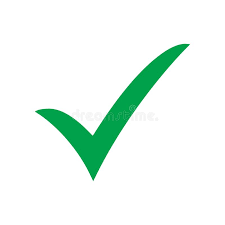 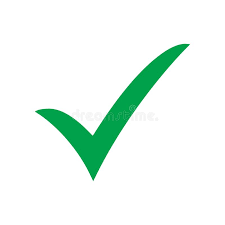 Only face to face assessments will be used for application of stopping criteria
What assessment should I use?
One that will pick up change 
Patient has room to move on scale 
E.g.
Older weak non-sitter, 
Could have been a type 3 or 2
Scores virtually nothing on RHS
Use RULM
Being doing CHOP-INTEND
Getting stronger in supported sitting
At next visit start RHS
Stronger Type 2 scores a point on WHO walk item for first time
At next visit try 6MWT
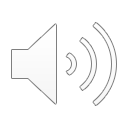 FACE TO FACE PLAN
*For older children and adults, ability to sit independently, stand and walk are main focus
ALL PATIENTS – WHO* / VIGNOS/ ARM FUNCTION ENTRY ITEM
SUMMARY FUNCTION
6MWT  (W)
From around 4 years of age
1. RHS.  2. HFMSE (S + W)
Valid from 30 months but can start earlier
RULM (loss of arm function predominant)
Minimum start age 2.5 years
Non-sitter (NS)            Sitter  (S)        Walker (W)
EK2 (not a W)
7 years min
1. CHOP-INTEND 2. HINE (NS)
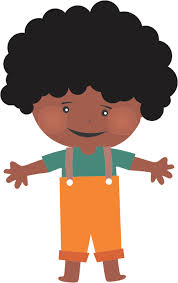 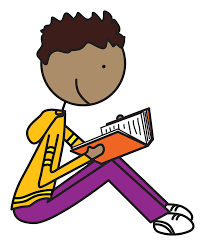 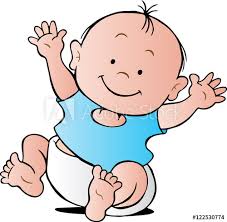 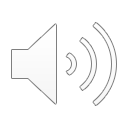 Increasing age
Just got time for a summary of function?
ALL – SUMMARISE FUNCTION ON WHO, VIGNOS, ENTRY ITEM RULM
How old?
Current function?
< 2
Adult
3       4       5       6       7 +
HINE
RULM 3 yrs +
EK2 7 yrs +
CHOP-ATEND
Non- sitter
CHOP-INTEND
MFM 32 7 yrs +
HFMSE 2.5 yrs  +
MFM 20 < 7 yrs
or
Sitter & or Walker
or
or
RHS
Walker only
6MWT 4 yrs +
REMOTE TESTING PLAN
*For older children and adults, ability to sit independently, stand and walk are main focus
ALL PATIENTS – WHO* / VIGNOS/ ARM FUNCTION ENTRY ITEM
SUMMARY FUNCTION – Video conference or as questions to family
1. RHS.  2. HFMSE (S + W) – focus on items of change – refer to last assessment
RULM – EK2 may be more useful – some items many apply
Minimum start age 2.5 years
Non-sitter (NS)            Sitter  (S)        Walker (W)
EK2 (not a W)
7 years min
CHOP-INTEND 2. HINE (NS)
Some items
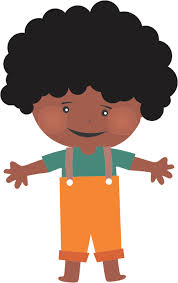 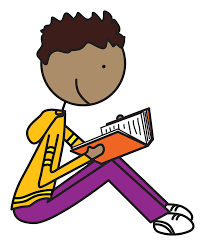 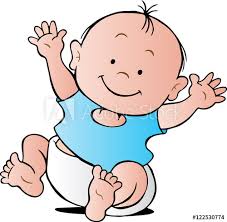 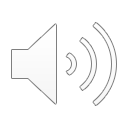 Increasing age
Summary
Can continue using PT core datasheets and supplementary forms
Clearly record nature of data collection 
F2F / Telephone – as a question / Video conference / Video recording
Key to remote testing is assessing change generally and delivering standards of care and management
May assist in prioritising F2F requirements
MODE OF ASSESSMENT: F2F = F Phone Consultation = PCVideo Consultation = VCVideo recording = VR